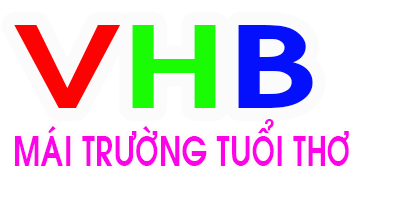 Thöù hai ……, ngaøy 11 thaùng 10 naêm 2021
Tieáng Vieät
Kieåm tra baøi cuõ:
Troø chôi: Thuù boâng.
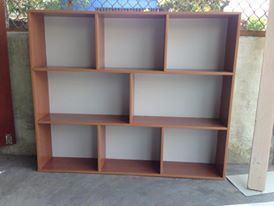 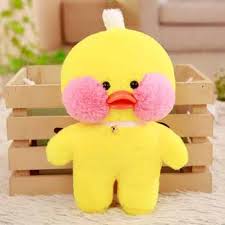 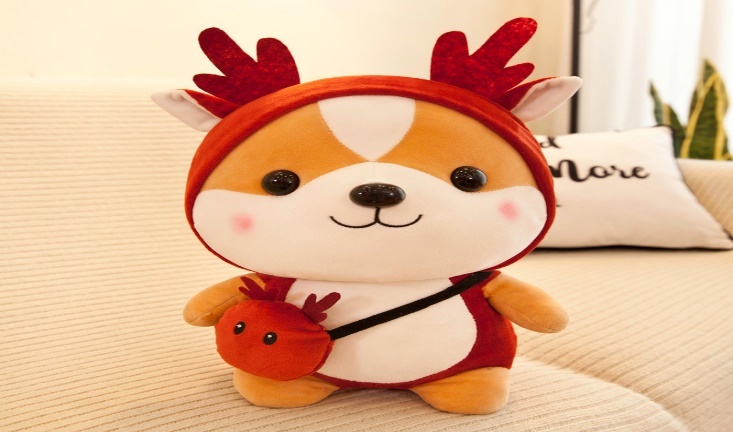 Ba baø
be beùù
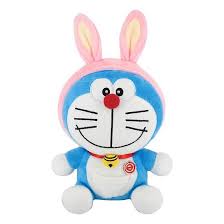 beáâ beù
caù beù
Baø beá beù.
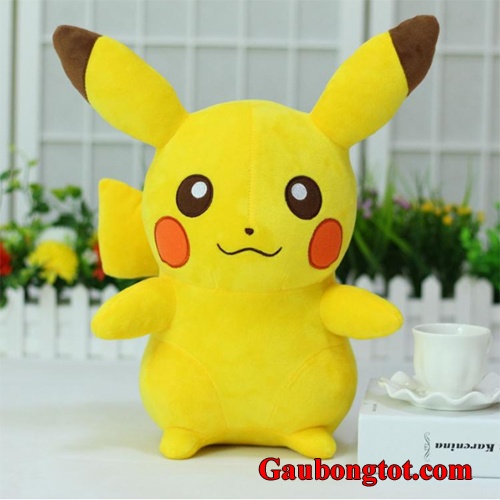 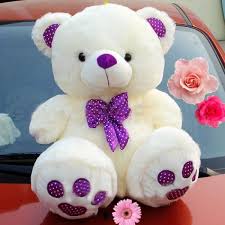 Thöù hai ……, ngaøy 11 thaùng 10 naêm 2021
Tieáng Vieät
O – o
coû
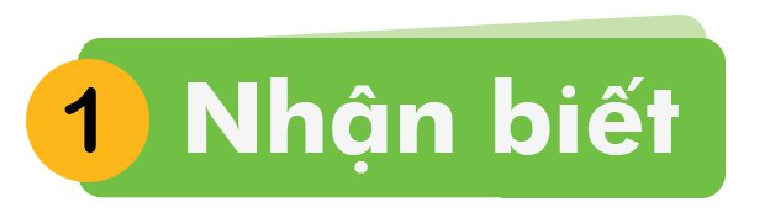 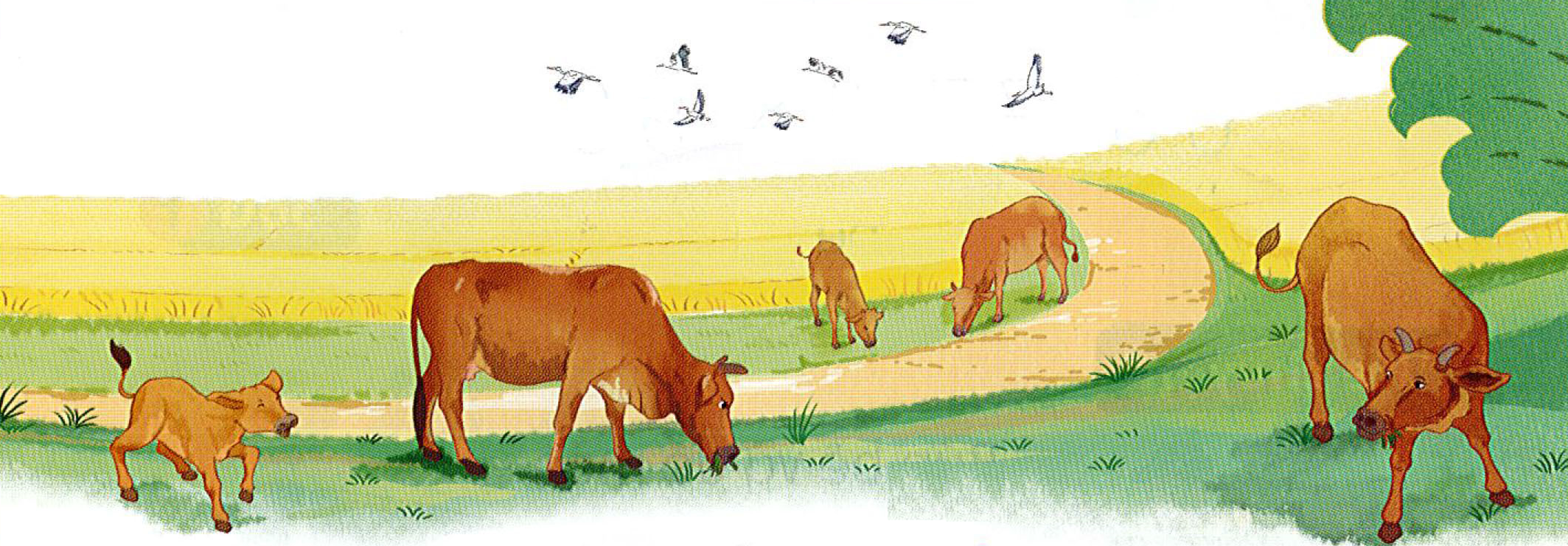 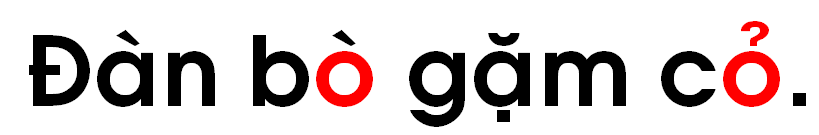 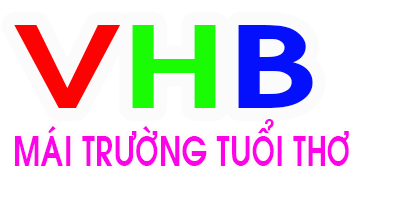 o
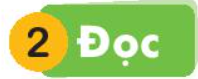 o
b
c
o
boø
coû
boø
boû
boù
coù
coû
coø
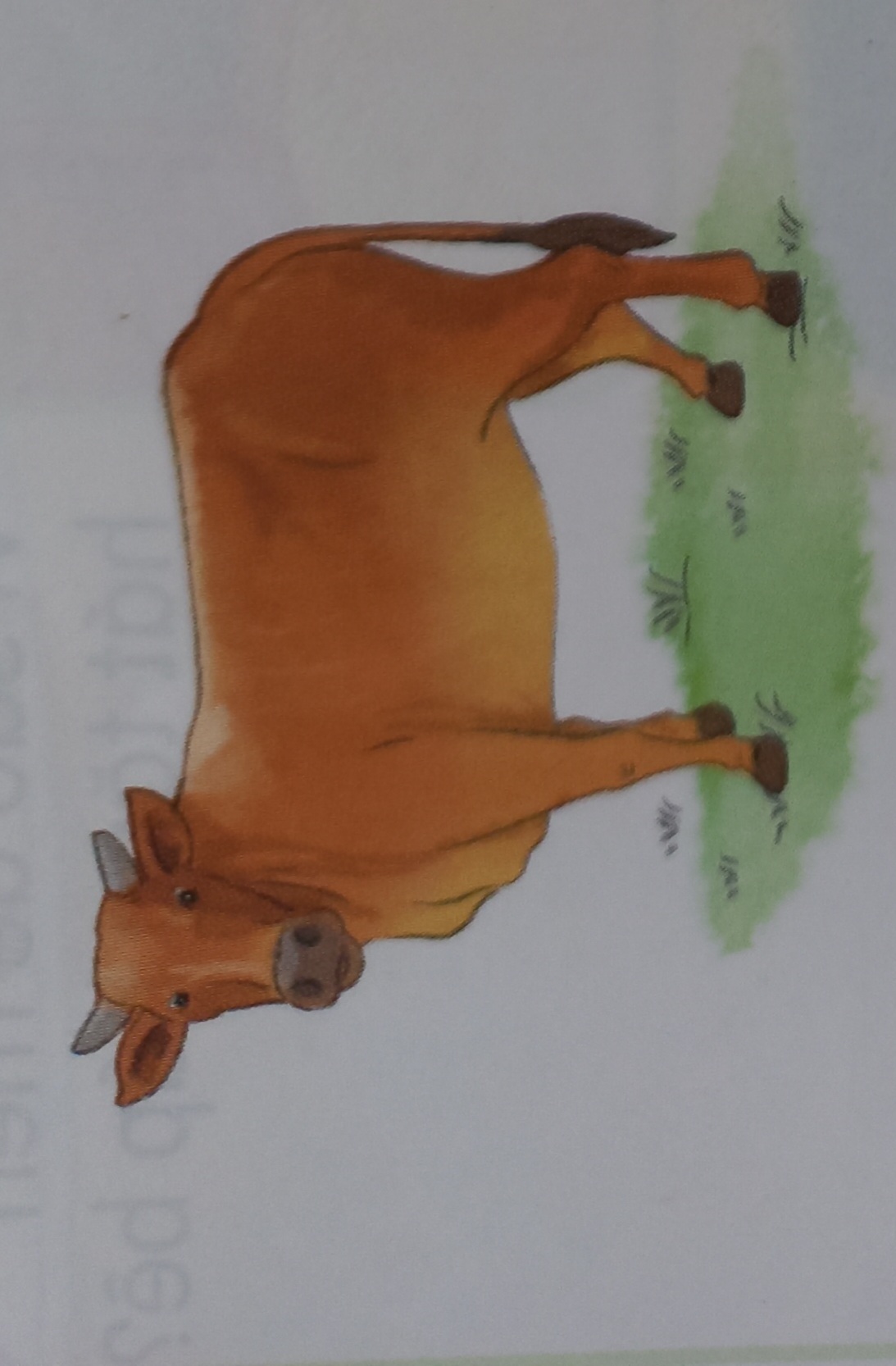 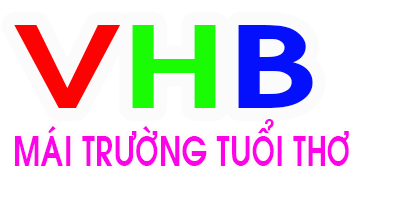 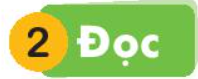 boø
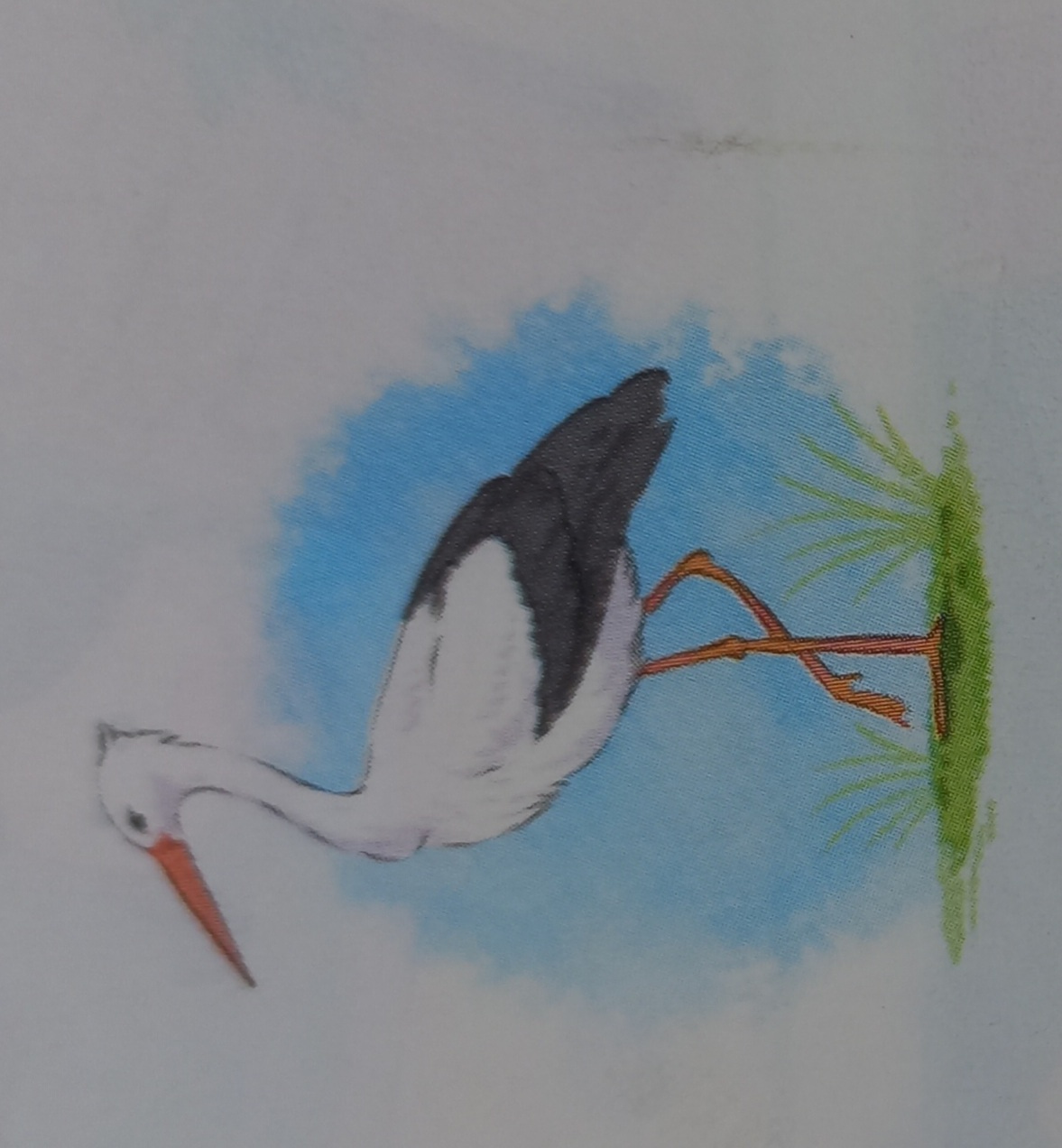 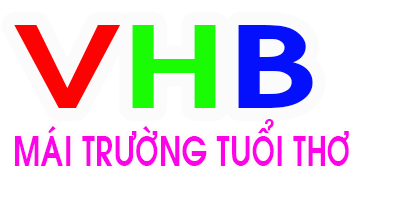 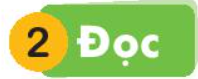 coø
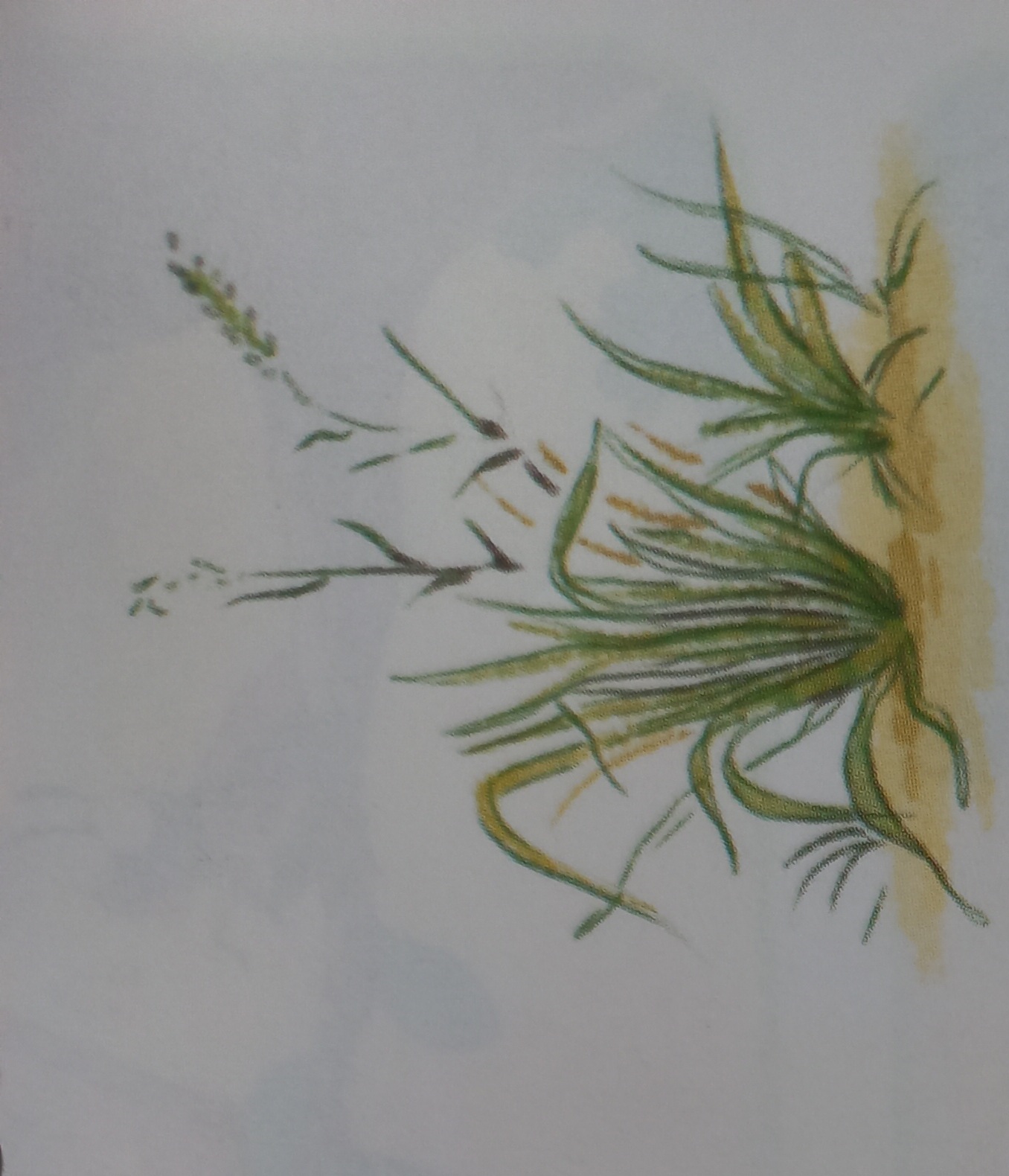 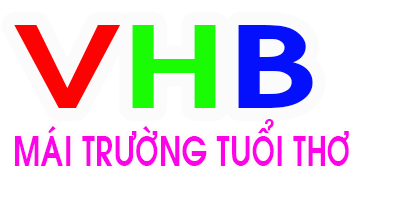 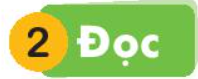 coû
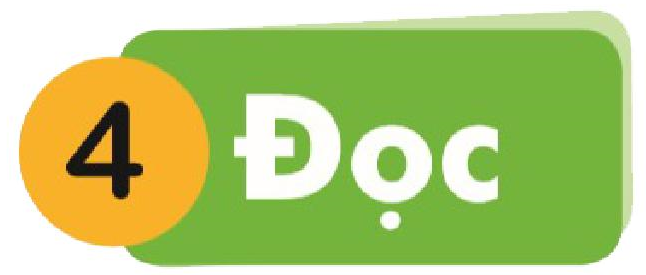 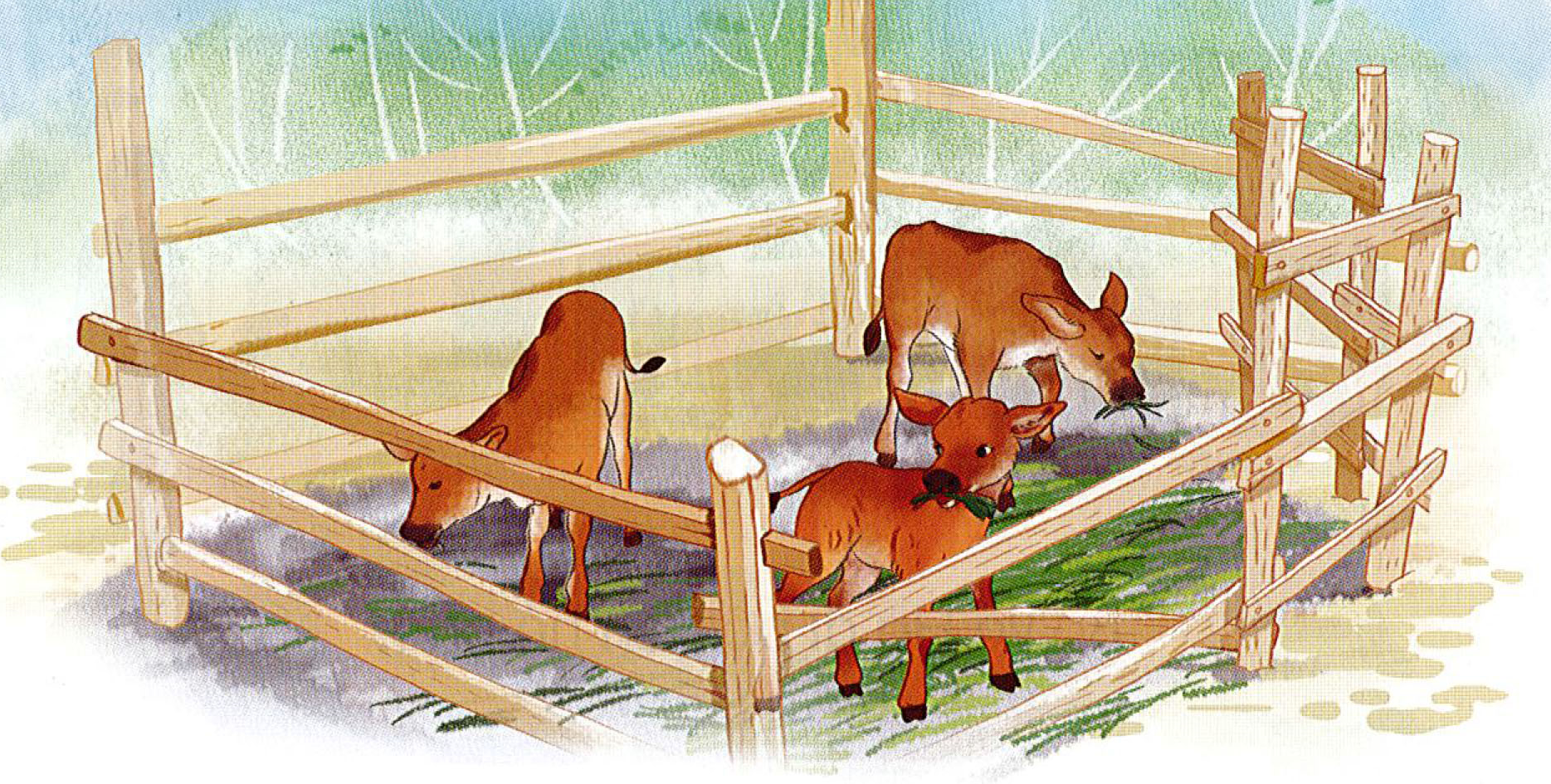 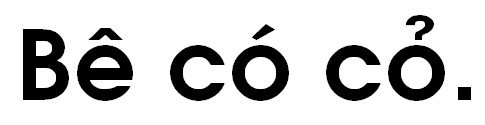 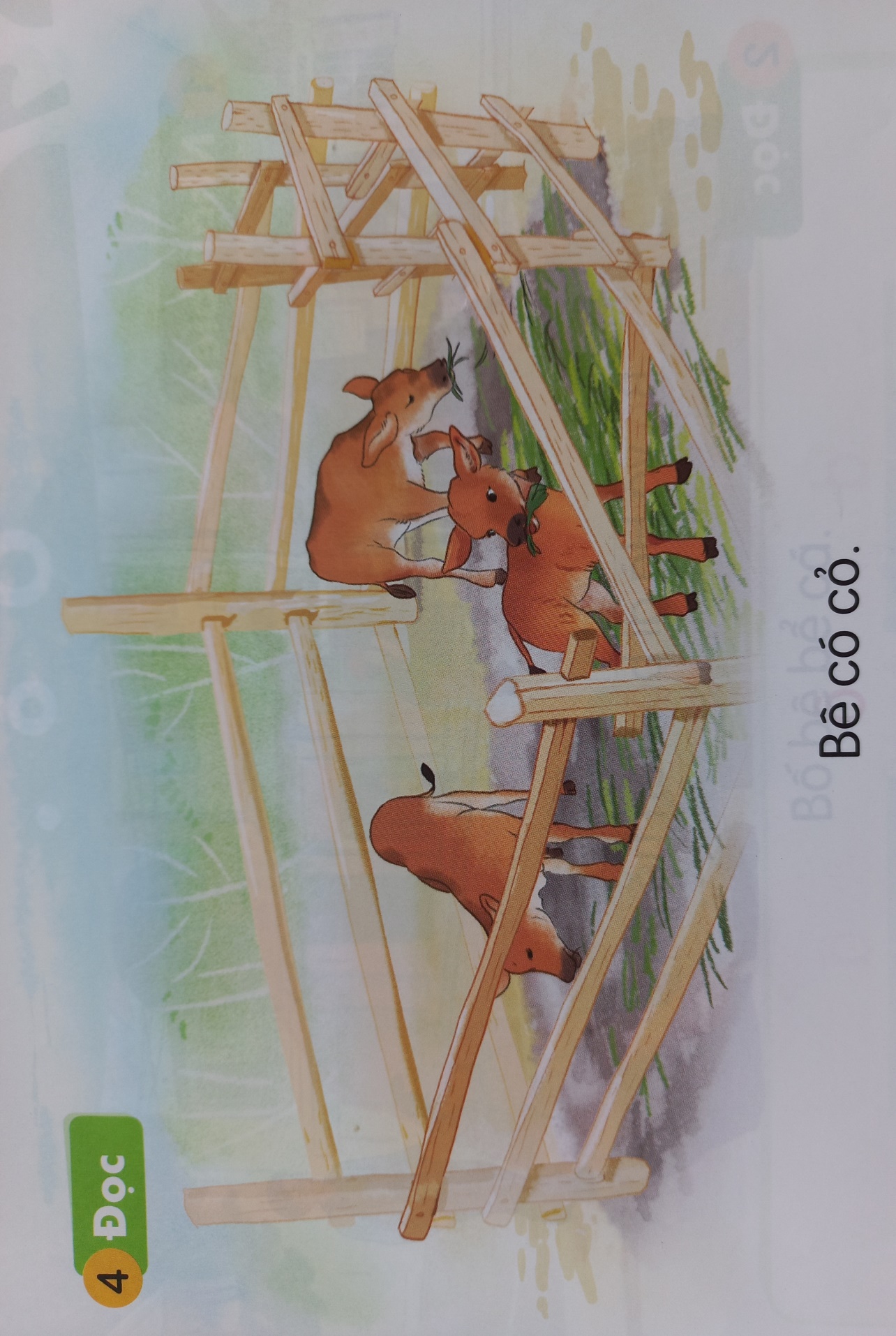 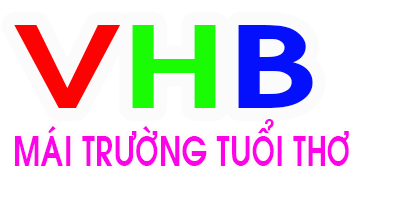 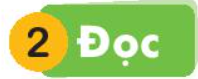 Beâ coù coû
o
o
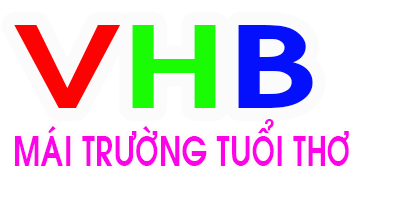 o
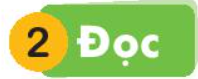 b
o
o
c
boø
coû
boû
coù
coû
coø
boù
boø
Beâ coù coû
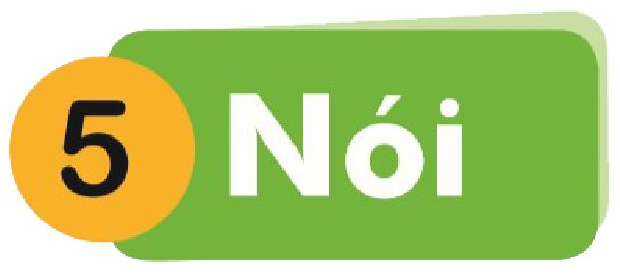 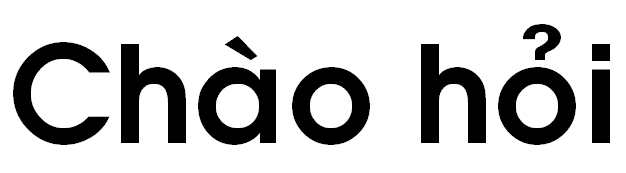 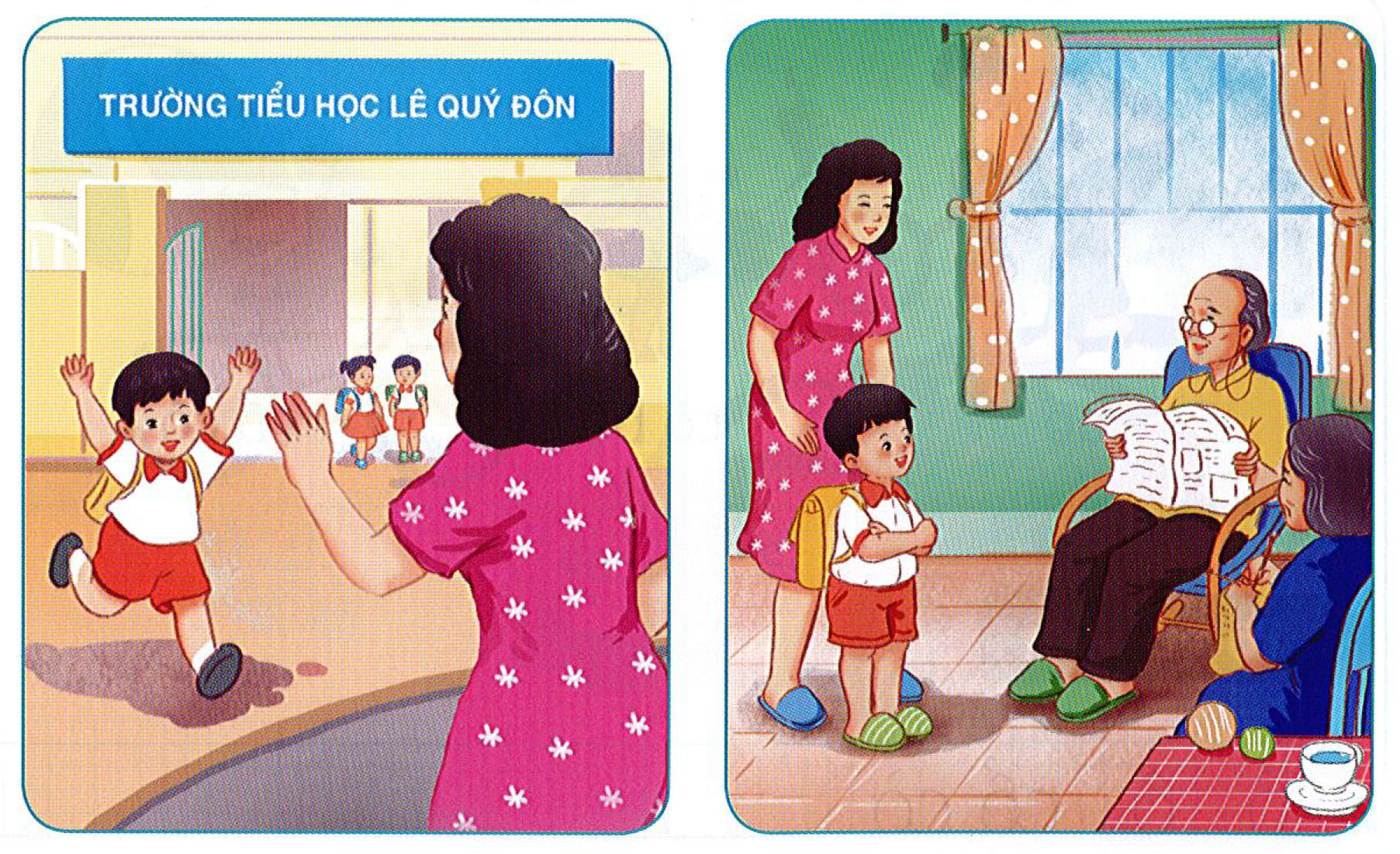 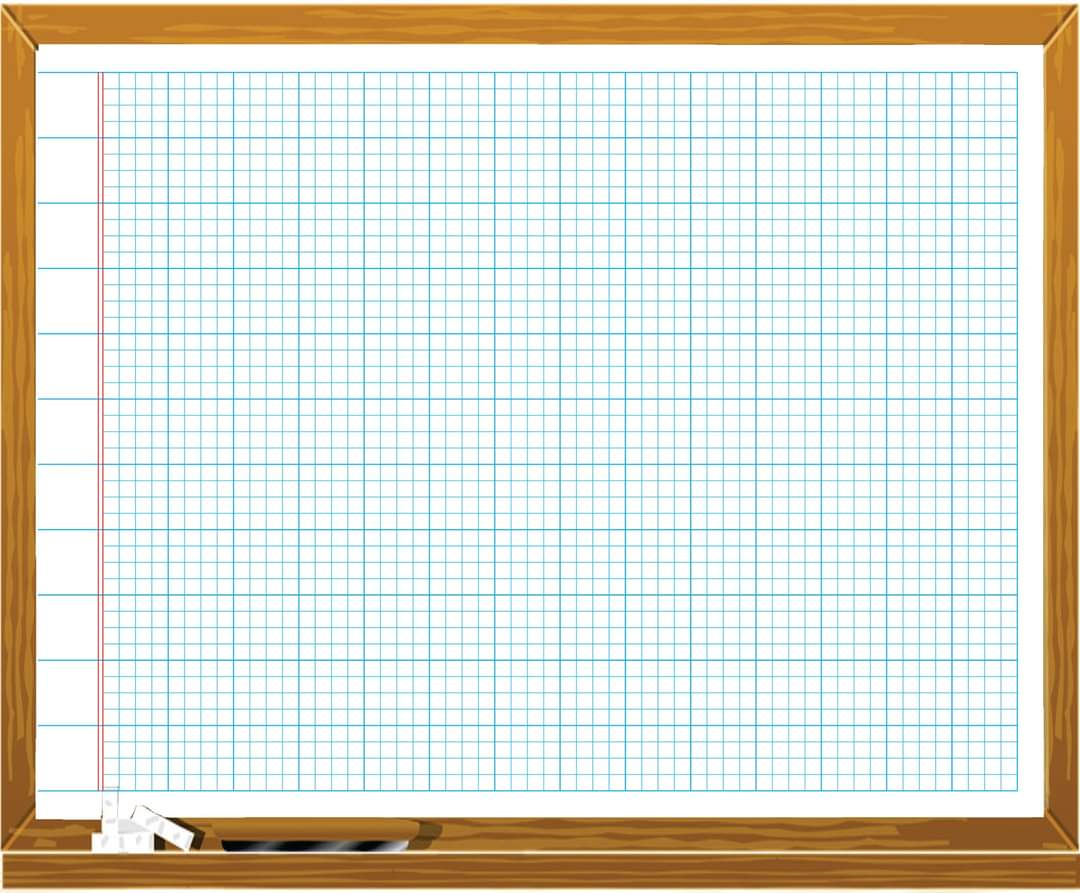 o
o
o
o
o
o
o
o
o
o
o
o
o
o
o
o
o
o
o
o
o
bò
bó
bó
bó
bó
bó
bó
cỏ
cỏ
cỏ
bó